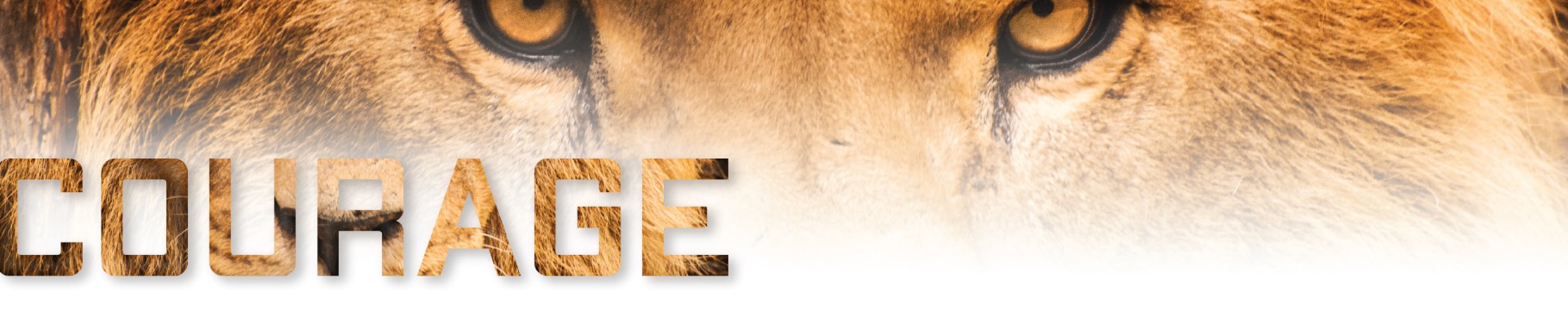 MEN’S EVENT
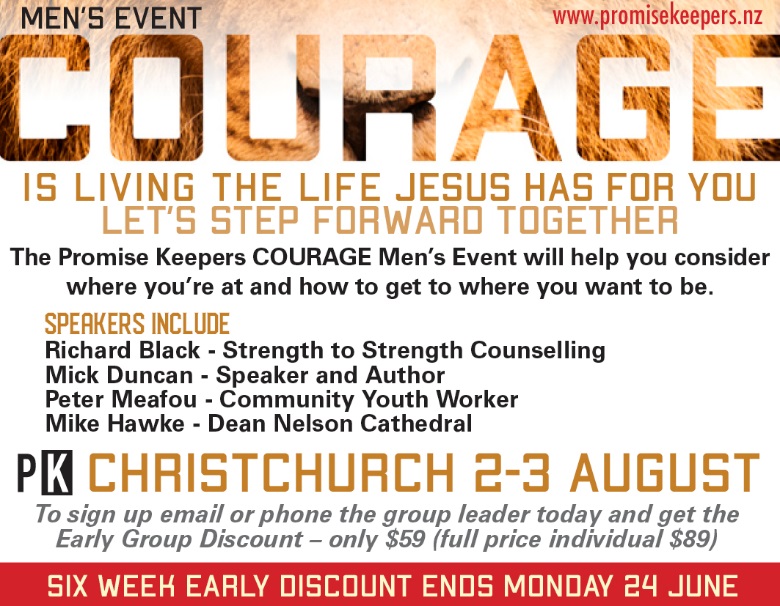 Speakers include
Richard Black – Strength to Strength Counselling
Mick Duncan – Speaker and Author
Peter Meafou – Community Youth Worker
Wayne Poutoa – Pastor Carterton Baptist Church

Plus choose from 15 powerful Electives
WELLINGTON16-17 August
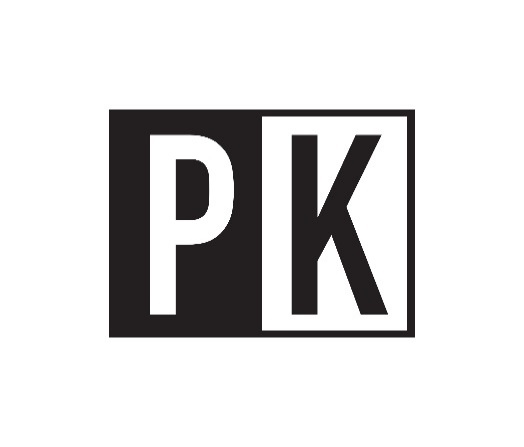 Decide today to join the men of our church at COURAGE. Email or phone the group leader to register. Group Discount only $79 (full price individual $89)
www.promisekeepers.nz